Datalogiforelæsning
Gerth Stølting Brodal
Datalogi Introdage, Institut for Datalogi, Aarhus Universitet, 21. august 2024
[Speaker Notes: Velkommen. 
Mit navn er Gerth. Jeg er underviser på kurset Algoritmer og Datastrukturer, som de fleste af jer skal have fra næste uge.
Tutorerne har spurgt om jeg vil et holde fagligt oplæg her i RUS ugen – det må dog ikke være pensum.
Jeg har valgt at snakke om noget, som ikke indgår i nogle af kurserne på institut for datalogi.

RUS program :  
https://studerende.au.dk/fileadmin/studerende.au.dk/ST/Studiestart/datalogi_2024_juni.pdf
https://matfystutor.dk/upload/docs/2022/udgivelser/datalogi.pdf]
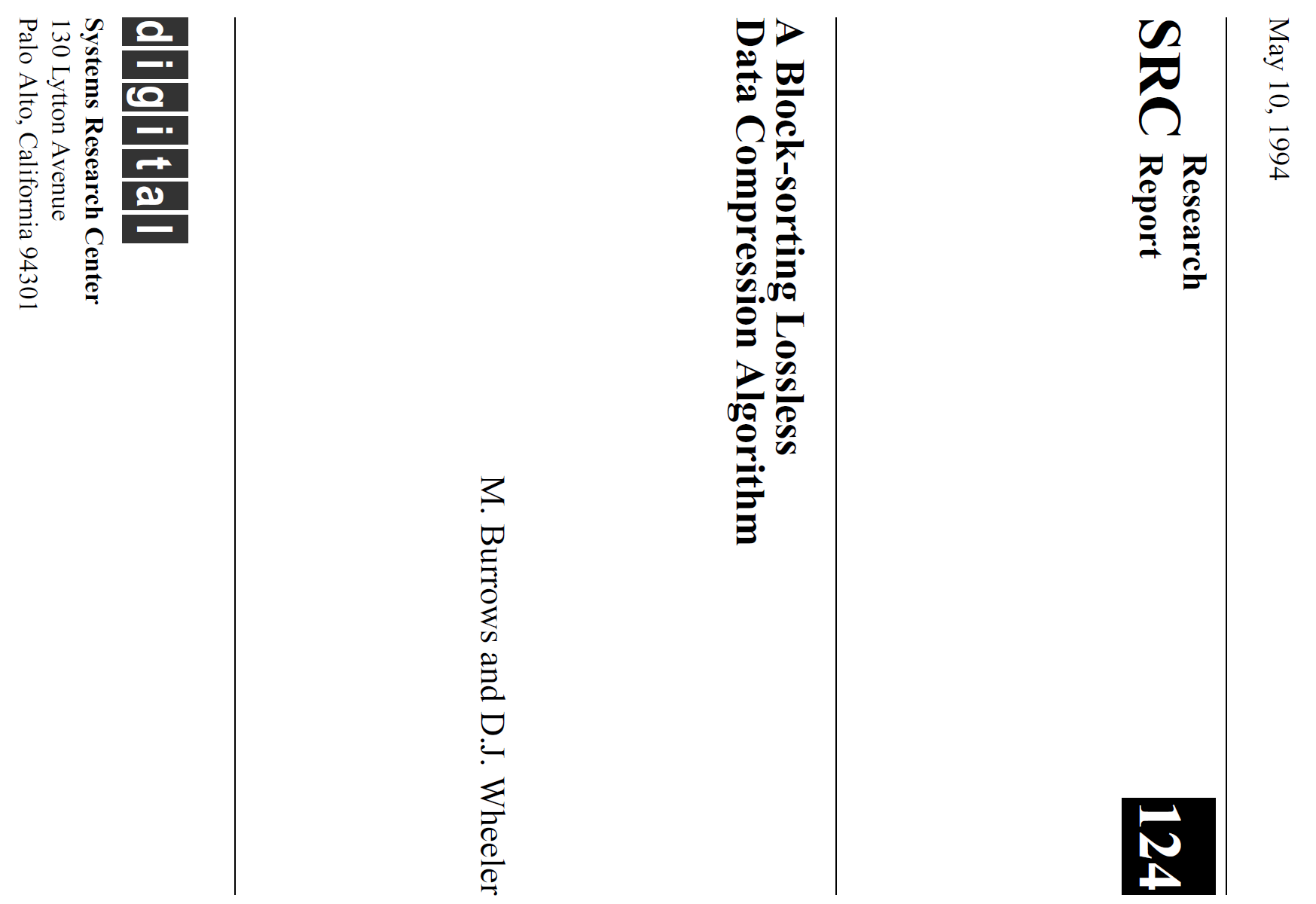 [Speaker Notes: Teknisk rapport fra 1994]
Burrows - Wheelertransformation
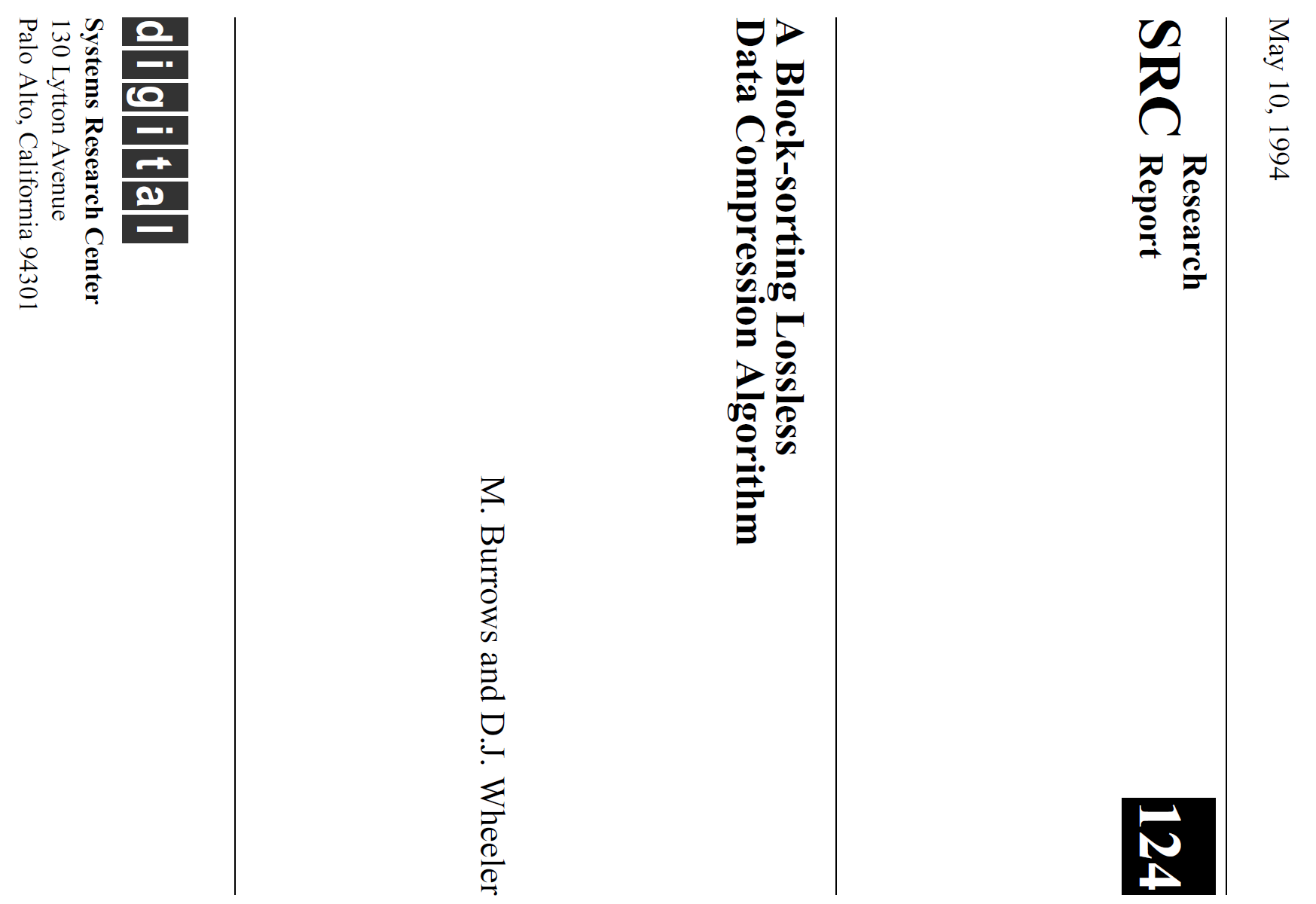 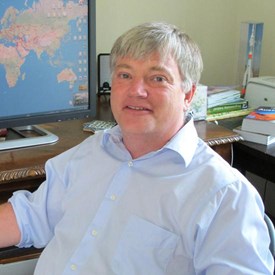 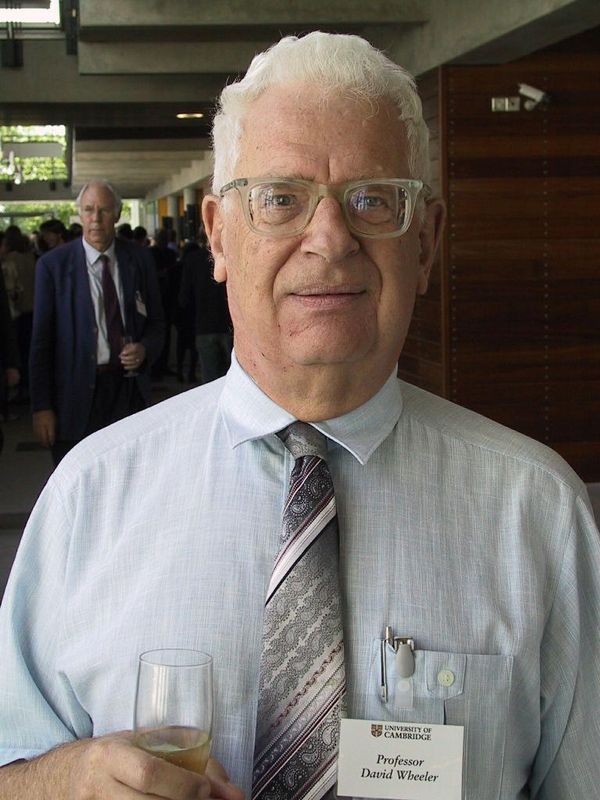 Michael Burrows
David J. Wheeler
Opfundet af Wheeler (1927-2004) in 1978
Burrows var ph.d. studerende af Wheeler @ Cambridge
Teknisk rapport 1994
”Annual Data Compression Conference”
afviste at publicere resultatet

Burrows: 2022 ACM Paris Kanellakis Theory and Practice Award
[Speaker Notes: Michael Burrows (1963-, currently Google) and David J. Wheeler (1927-2004, University of Cambridge)
https://youtu.be/4WRANhDiSHM?t=543
1983 arbejdede Wheeler with AT&T Bell Laboratories (på orlog fra University of Cambridge)

Wheeler publicerede aldrig resultatet
Burrows sammen med Wheeler beskrev hvordan man beregne transformationen effektivt
DCC gav af princip ingen begrundelse hvorfor artiklen ikke blev optaget
DCC opdagede at de havde lavet en fejl, og inviterede forfatterne til at sende artiklen ind året efter – det afviste de dog – og af ”princip uden begrundelse”
Wheeler’s kone mener resultatet stammer tilbage fram 1978.
Theoretical Computer Science: Special issue on BWT
https://doi.org/10.1016/j.tcs.2007.07.011
2022 award sammen med Ferragina & Manzini for BWT og FM-index]
Det var åbenbart en god idé…
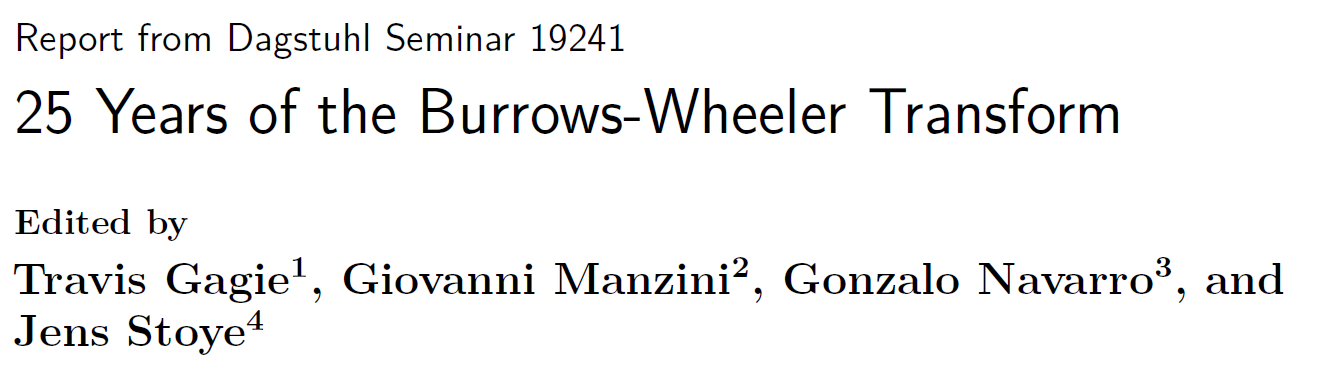 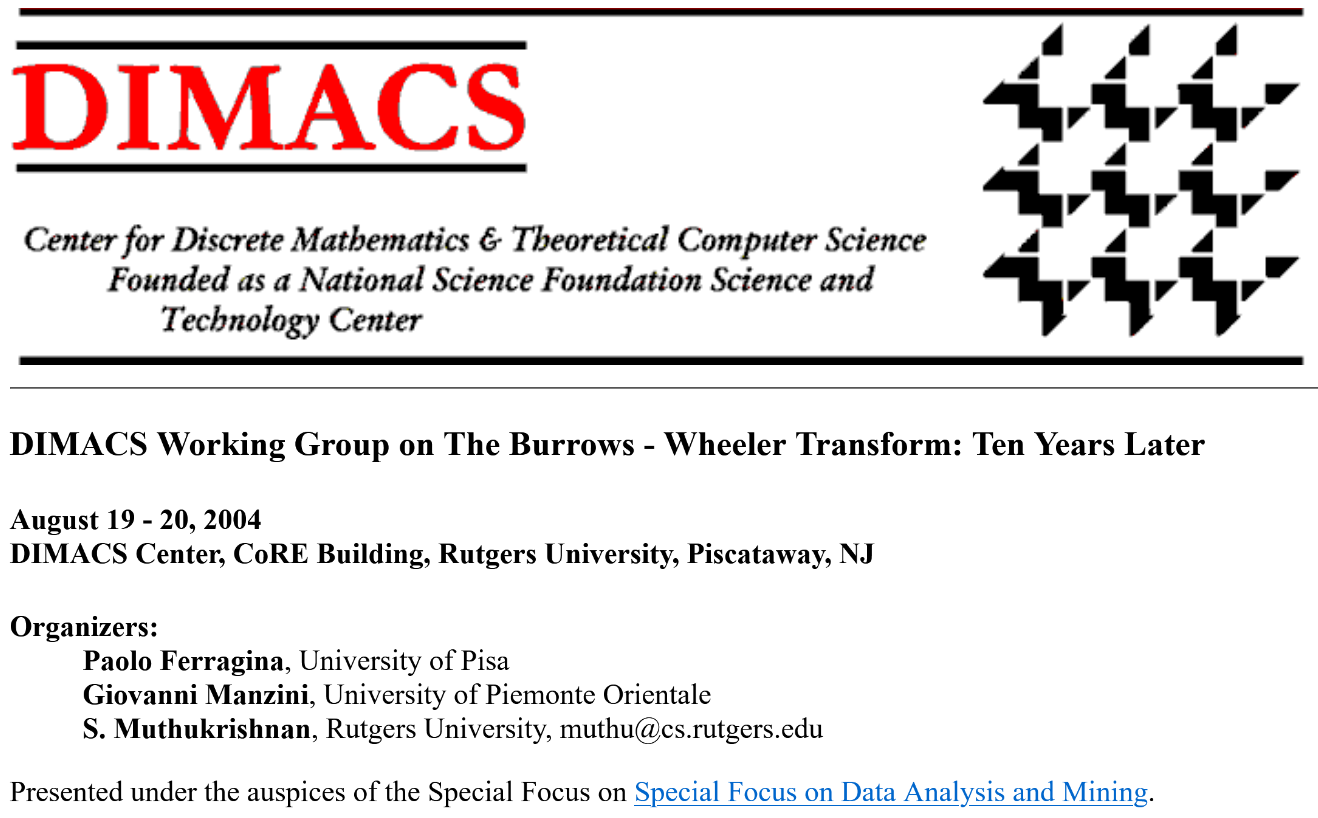 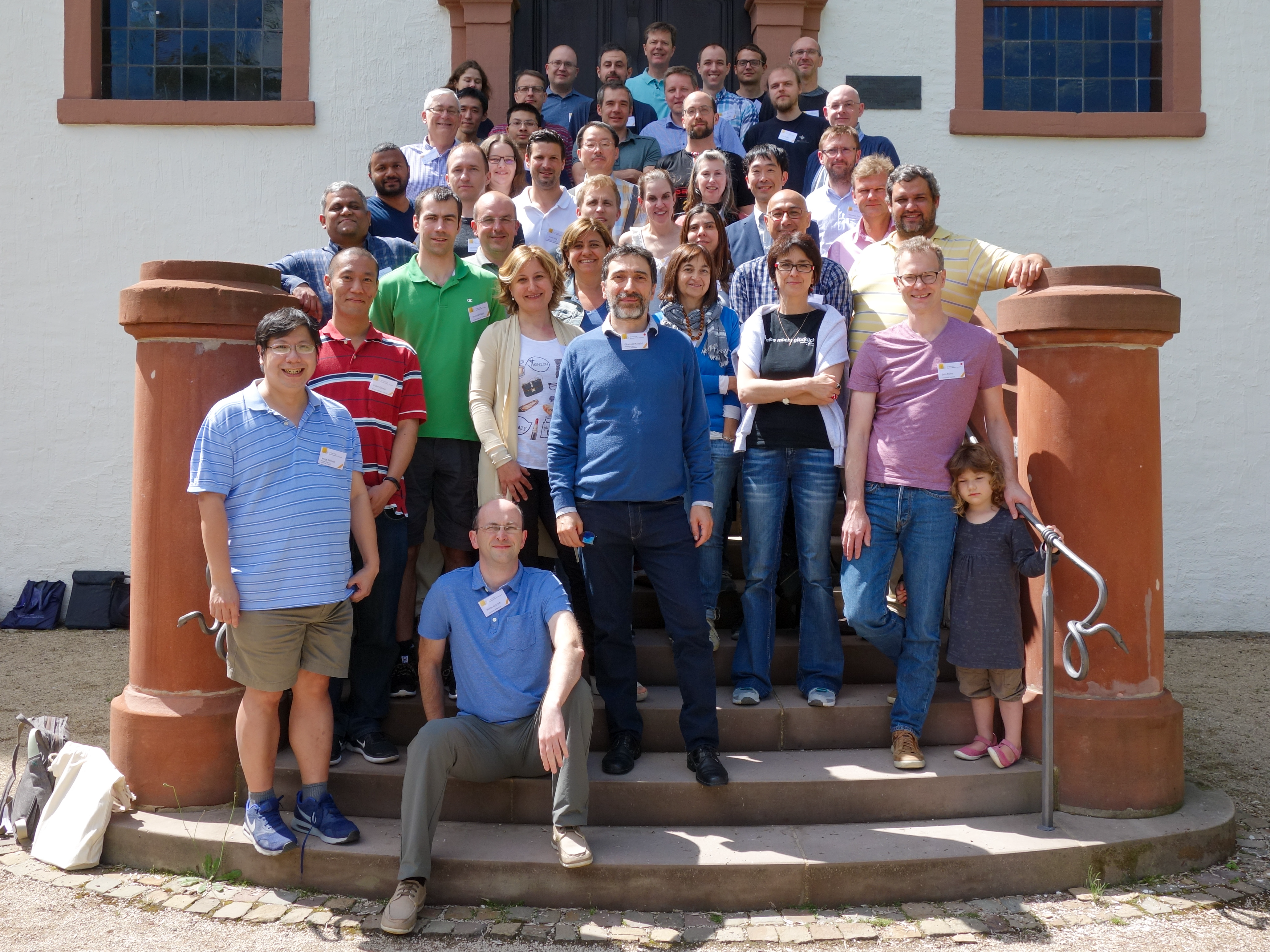 Tidsskriftsudgave dedikeret til BWT doi.org/10.1016/j.tcs.2007.07.011
Burrows-Wheeler transformation
(                               , 4 )
Input
En streng, som ender på et tegn $, der ellers ikke forekommer og er mindre end alle andre tegn ($ < a < b < n)
Trin 1
Konstruer alle cykliske rotationer/skift af strengen
Trin 2
Sorter alle rotationerne alfabetisk/ leksikografisk
Output
Den sidste kolonne som en streng + indeks på rækken der indeholder input strengen
[Speaker Notes: …og nu det tekniske
4 = position af $, så er faktisk redundant]
Burrows-Wheeler transformantionen af batman$ ?
( bmn$taa , 3)
( $batman , 0)
( nmb$taa , 3)
( $aabmnt , 0)
( nmb$aat , 3)
www.menti.com 
6188 6358
$batman
an$batm
atman$b
batman$
man$bat
n$batma
tman$ba
batman$
atman$b
tman$ba
man$bat
an$batm
n$batma
$batman
batman$
( nmb$taa , 3)
Tre oplagte spørgsmål
Kan transformation inverteres ?  


Kan transformationerne beregnes effektivt ? 




Kan transformationen overhovedet bruges til noget ?
( nmb$taa , 3)     batman$
$somelongstring
elongstring$som
g$somelongstrin
gstring$somelon
ing$somelongstr
longstring$some
melongstring$so
ng$somelongstri
ngstring$somelo
omelongstring$s
ongstring$somel
ring$somelongst
somelongstring$
string$somelong
tring$somelongs
midlertidigt
1.000.000.000.000 tegn
men output kun 
1.000.000 tegn
somelongstring$
1.000.000 tegn
Google scholar
giver +2500 citationer
[Speaker Notes: Effektivt = undgå at beregne alle rotationer eksplicit, har man i litteraturen adskillige effektive algoritmer
Mange anvendelser inden for bioinformatik]
Inverse Burrows-Wheeler transformation
Hvilket index får man fra Burrows-Wheeler transformationen?
0
1
2
3
4
5
6
7
8
(                                     , _ )
=  indekset på $ i Burrows-Wheeler transformationen
Bemærk Tilstrækkeligt enten at tilføje $ til sidst i strengen eller gemme et indeks
[Speaker Notes: I litteraturen møder man både $ og indeks]
Inverse Burrows-Wheeler transformation
Burrows-Wheeler transformation
sorteret
oprindelige streng
(                                     , 3 )
$
a
d
g
i
l
o
t
Hvilket tegn ?
sorterede rotationer
Inverse Burrows-Wheeler transformation
(                                     , 3 )
sorter
to første kolonner
sorterede rotationer
Inverse Burrows-Wheeler transformation
(                                     , 3 )
sorter
sorterede rotationer
Inverse Burrows-Wheeler transformation
(                                     , 3 )
sorterede rotationer
Invers Burrows-Wheeler transformation
Sætning
Man kan fra Burrows-Wheeler transformationen af en streng rekonstruere den oprindelige streng
(                                     , 3 )
Hurtigere inverse Burrows-Wheeler transformation
Idé – konstruer kun første og sidste kolonne
1
2
(                                     , 3 )
1
2
[Speaker Notes: Denne løsning bygger strengen bagfra…]
Hurtigere inverse Burrows-Wheeler transformation
Idé – konstruer kun første og sidste kolonne
1
2
(                                     , 3 )
1
2
[Speaker Notes: Kunne også have konstrueret strengen forfra ved at kigge på pilene i den modsatte retning og starte med d]
Python implementation
def BurrowsWheeler(text):
    S = sorted(text[i:] + text[:i] for i in range(len(text)))
    idx = S.index(text)
    bwt = ''.join(x[-1] for x in S)
    return (bwt, idx)

def InverseBurrowsWheeler(bwt, idx):
    S = [''] * len(bwt)
    for _ in range(len(bwt)):
        S = sorted(c + s for s, c in zip(S, bwt))
    return S[idx]

def EfficientInverseBurrowsWheeler(bwt, idx):
    r = []
    cnt = {}
    for char in bwt:
        r.append(cnt.get(char, 0))
        cnt[char] = cnt.get(char, 0) + 1
    s = 0
    for char in sorted(cnt):
        s, cnt[char] = s + cnt[char], s
    S = []
    for _ in range(len(bwt)):
        S.append(bwt[idx])
        idx = cnt[bwt[idx]] + r[idx]
    return ''.join(reversed(S))
Den Grimme Ælling (Hans Christian Andersen, 1843)
Der var så dejligt ude på landet; det var sommer, kornet stod gult, havren grøn, høet var rejst i st
akke nede i de grønne enge, og der gik storken på sine lange, røde ben og snakkede ægyptisk, for det
 sprog havde han lært af sin moder. Rundt om ager og eng var der store skove, og midt i skovene dybe
 søer; jo, der var rigtignok dejligt derude på landet! Midt i solskinnet lå der en gammel herregård 
med dybe kanaler rundt om, og fra muren og ned til vandet voksede store skræppeblade, der var så høj
e, at små børn kunne stå oprejste under de største; der var lige så vildsomt derinde, som i den tykk
este skov, og her lå en and på sin rede; hun skulle ruge sine små ællinger ud, men nu var hun næsten
 ked af det, fordi det varede så længe, og hun sjælden fik visit; de andre ænder holdt mere af at sv
ømme om i kanalerne, end at løbe op og sidde under et skræppeblad for at snadre med hende.$
416 f at svømme om i kan...ldt mere a
417 f det, fordi det var...sten ked a
418 f sin moder. Rundt o...han lært a
419 fik visit; de andre ...n sjælden 
420 for at snadre med he...ræppeblad 
421 for det sprog havde ...ægyptisk, 
422 fordi det varede så ...d af det, 
423 fra muren og ned til...dt om, og 
424 g der gik storken på...ne enge, o
425 g eng var der store ... om ager o
426 g fra muren og ned t...undt om, o
427 g havde han lært af ...r det spro
428 g her lå en and på s...te skov, o
429 g hun sjælden fik vi...å længe, o
430 g midt i skovene dyb...e skove, o
431 g ned til vandet vok...ra muren o
432 g sidde under et skr... løbe op o
433 g snakkede ægyptisk,...røde ben o
434 g var der store skov...ager og en
435 gammel herregård med...lå der en 
436 ge sine små ællinger... skulle ru
437 ge så vildsomt derin...der var li
438 ge, og der gik stork... grønne en
439 ge, og hun sjælden f...ede så læn
440 ge, røde ben og snak...å sine lan
Burrows-Wheeler transformation
!.edtmned,rfeå;irkåiågr;,,ttr;ifdeår,gernd,,gnrnedeg,dglrrg;,åemmttt;ein,nååertråntde,tgnagenn,r,,,,
npnteteåeednnrrer,gfååeneeitentetgi,rtitrekeetrreeednrteelgurtrtrrtåkteået.eoeekttnrdemveeeereteter$
  rlln    tnnnghkk vll lvvvvvvvvv    hhyøy ee eneaoerneui ø veuue edeanne  l n n n    o     nn nranl
iilnn  rddnndddbnrkmbddlgtrrndnddgbtddrjdnggvgddtdppkmmnnsrkrrddrrm d rtmrbkd hv  dddddhgldgddDdmdøm
dlhdkn dnøddddddaaa     oooooooooon uinnnan i  iii æe              d    smMltllrgftvssrsslkvtsøee ee
soiis  k krksaay sssssos eibb   æiolaa jjluæou     oooom  m m  øao o sseeeeeraieueeeiuueøssaaeaieuuæ
aaaauueniinr  nreeæaiøuig  jtm   r      nvhs s  ss  ffftttkkkkoppææosy    oeaoeeeeaaeeaaeaeaaeeeeeee
efåoedooda r pvu eoøeopeøæe  kk ggk     i il             d j ejræ            rmgddseadddeaaeeageeeee
eliesssssg pssss ssn r rkghhh  Rrkmo          aoo   asddtgmsllsppstppsmg j  lrrlnlrshhvrrbt
[Speaker Notes: Det første afsnit af Den Grimme Ælling = 891 tegn]
BWT kan forbedre eksisterende tabsfri komprimerings metoder
!.edtmned,rfeå;irkåiågr;,,ttr;ifdeår,ger
nd,,gnrnedeg,dglrrg;,åemmttt;ein,nååertr
åntde,tgnagenn,r,,,,npnteteåeednnrrer,gf
ååeneeitentetgi,rtitrekeetrreeednrteelgu
rtrtrrtåkteået.eoeekttnrdemveeeereteter$
  rlln    tnnnghkk vll lvvvvvvvvv    hhy
øy ee eneaoerneui ø veuue edeanne  l n n
 n    o     nn nranliilnn  rddnndddbnrkm
bddlgtrrndnddgbtddrjdnggvgddtdppkmmnnsrk
rrddrrm d rtmrbkd hv  dddddhgldgddDdmdøm
dlhdkn dnøddddddaaa     oooooooooon uinn
nan i  iii æe              d    smMltllr
gftvssrsslkvtsøee eesoiis  k krksaay sss
ssos eibb   æiolaa jjluæou     oooom  m 
m  øao o sseeeeeraieueeeiuueøssaaeaieuuæ
aaaauueniinr  nreeæaiøuig  jtm   r      
nvhs s  ss  ffftttkkkkoppææosy    oeaoee
eeaaeeaaeaeaaeeeeeeeefåoedooda r pvu eoø
eopeøæe  kk ggk     i il             d j
 ejræ            rmgddseadddeaaeeageeeee
eliesssssg pssss ssn r rkghhh  Rrkmo    
      aoo   asddtgmsllsppstppsmg j  lrrl
nlrshhvrrbt
Der var så dejligt ude på landet; det va
r sommer, kornet stod gult, havren grøn,
 høet var rejst i stakke nede i de grønn
e enge, og der gik storken på sine lange
, røde ben og snakkede ægyptisk, for det
 sprog havde han lært af sin moder. Rund
t om ager og eng var der store skove, og
 midt i skovene dybe søer; jo, der var r
igtignok dejligt derude på landet! Midt 
i solskinnet lå der en gammel herregård 
med dybe kanaler rundt om, og fra muren 
og ned til vandet voksede store skræppeb
lade, der var så høje, at små børn kunne
 stå oprejste under de største; der var 
lige så vildsomt derinde, som i den tykk
este skov, og her lå en and på sin rede;
 hun skulle ruge sine små ællinger ud, m
en nu var hun næsten ked af det, fordi d
et varede så længe, og hun sjælden fik v
isit; de andre ænder holdt mere af at sv
ømme om i kanalerne, end at løbe op og s
idde under et skræppeblad for at snadre 
med hende.$
1111000001001111001010111001110111110111011100010000000001000001001110110100011101111111100110110100100010100100010011101110101001111111011010100111001000110111000000001001100100110101011100001111101010010101101110011100000011100110001100010011100100101110010101010111110010101000100111111001110110010100000011111110101100000100000001101001010011001100001111111011100001100111011010000110001011100101111010111111011111000111100010111110101111100011001010110101110110110011100100100101000000110000111110101100100011001000111111110010110010001011100110010001110001111111111001001111100101111011001110100100001010101011010010111011110110011110110011001001001100101000101111001101000111101010100000000110101010110011110100110001111011011001110111100001011110000011
BWT
komprimere
komprimere
inverse BWT
dekomprimere
dekomprimere
komprimeret
(mindre)
original dokument
Burrows-Wheeler transform
Eksempel: bzip2(BWT + run-length encoding + move-to-front + Huffman codes + delta encoding + …)
[Speaker Notes: Grimme ælling 875 -> 610 blokke af konsekutive ens bogstaver]
Mønstergenkendelse (FM-index)
Givet en streng, byg en søgestruktur så vi effektivt kan finde alle forekomster af en delstreng (mønster)
Der var så dejligt ude på landet; det var sommer, kornet stod gult, havren grøn, høet var rejst i st
akke nede i de grønne enge, og der gik storken på sine lange, røde ben og snakkede ægyptisk, for det
 sprog havde han lært af sin moder. Rundt om ager og eng var der store skove, og midt i skovene dybe
 søer; jo, der var rigtignok dejligt derude på landet! Midt i solskinnet lå der en gammel herregård 
med dybe kanaler rundt om, og fra muren og ned til vandet voksede store skræppeblade, der var så høj
e, at små børn kunne stå oprejste under de største; der var lige så vildsomt derinde, som i den tykk
este skov, og her lå en and på sin rede; hun skulle ruge sine små ællinger ud, men nu var hun næsten
 ked af det, fordi det varede så længe, og hun sjælden fik visit; de andre ænder holdt mere af at sv
ømme om i kanalerne, end at løbe op og sidde under et skræppeblad for at snadre med hende.$
Kan løses ved at kombinere BWT med ”Suffix-Arrays”
(plus lidt mere)
Suffix Array
BWT
[Speaker Notes: Paolo Ferragina and Giovanni Manzin, FOCS 2000

Basalt set samme algoritme som den hurtige inverse BWT, hvor man søger efter øvre og nedre grænse

Bemærk at BWT kan konstrueres ud fra SuffixArray: BWT[i] = string[SuffixArray[i] – 1 MOD |string|]

SuffixArray kan konstrueres effektivt, fx vha SuffixTræer (siden Weiner i 1973) eller direkte => effektiv BWT konstruktion]
Opsummering
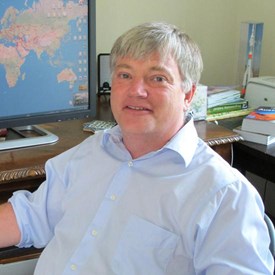 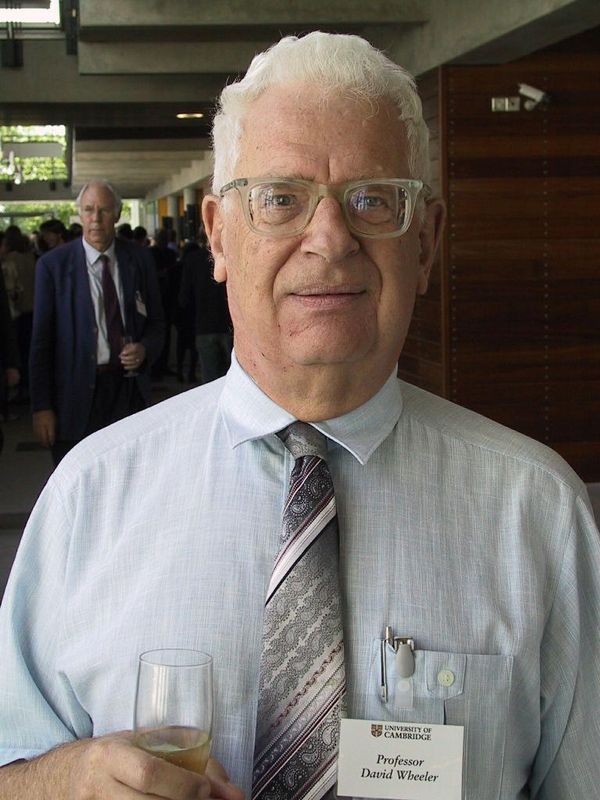 Burrows-Wheeler transformation 
kan beregnes effektivt (ikke vist)
der findes en invers transformation
den inverse kan beregnes effektivt

Mange (overraskende) anvendelser, f.eks.
komprimering af sekvenser og billeder
hukommelseseffektive søgestrukturer til mønstergenkendelse
bioinformatik, f.eks. ”sequence alignment” (AU bioinformatikkursus Genome-Scale Algorithms)
Michael Burrows
David J. Wheeler
https://en.wikipedia.org/wiki/Burrows–Wheeler_transform
[Speaker Notes: Det var et eksempel på en datalogisk forelæsning…]
Velkommen 
til 
itd$ogala
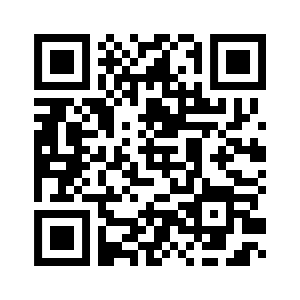 Link til slides